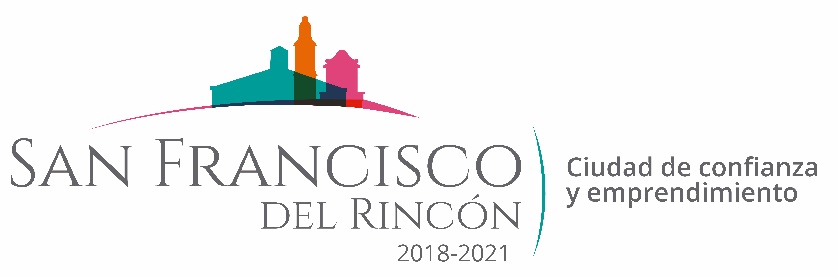 REPORTE MES DE ENERO
MAQUINARIA
RENIVELACION EN LA COMUNIDAD LOMA DE SAN RAFAEL
FECHA TERMINO
CANTIDAD
UNIDAD
CONCEPTO
FECHA INICIO
M2
30/01/2020
30/01/2020
3,125
CALLE LOS PINOS
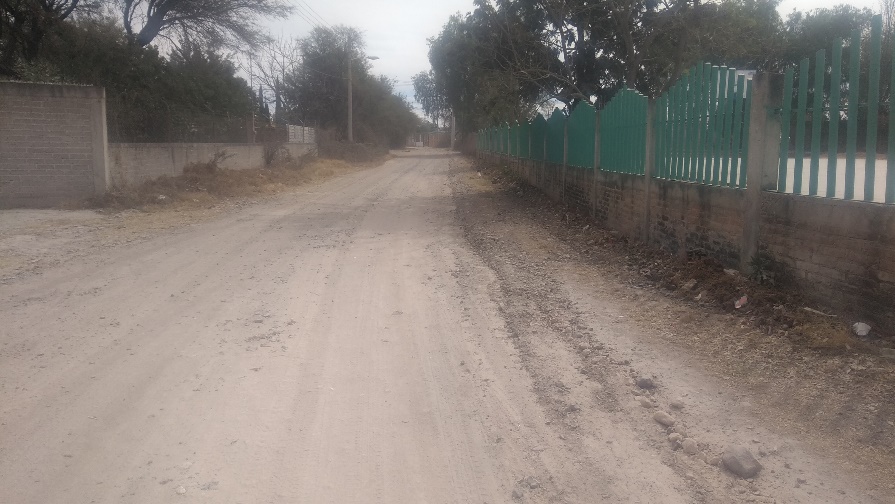 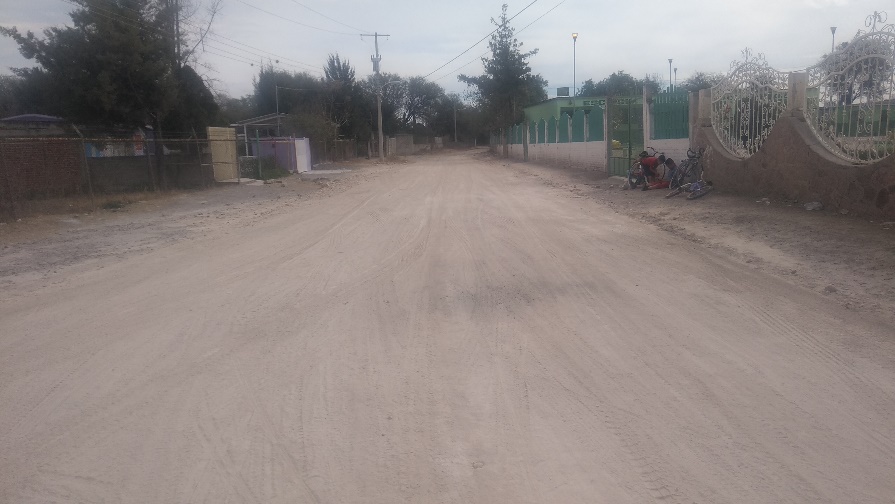